CURRICULM PUBLICATION
CATALOGS AND CLASS SCHEDULES
Lori Bennett, Ed.D., Moorpark College
Stephanie Di Alto, Ph.D., Saddleback College
Daniel Keller, D.M.A., Los Angeles Harbor College
2016 ASCCC Curriculum Institute, Anaheim
7/7/16, 10:30-11:45 AM
Accjc PUBLICATION REQUIREMENTS
Standard 1.C (2014)
The institution assures the clarity, accuracy, and integrity of information provided to students and prospective students, personnel, and all persons or organizations related to its mission statement, learning outcomes, educational programs, and student support services…
The institution provides a print or online catalog for students and prospective students with precise, accurate, and current information on all facts, requirements, policies, and procedures listed in the “Catalog Requirements.”

Policy on Institutional Advertising…(2012)
Educational programs and services offered shall be the primary emphasis of all advertisements, publications, promotional literature and recruitment activities, including those presented in electronic formats…
Curriculum Publication
7/7/16
2
Accjc PUBLICATION REQUIREMENTS
Accreditation Standards (2014), Catalog Requirements (pg. 18)
The following list of required information must be included in the college catalog.
1.	General Information 
Official Name, Address(es), Telephone Number(s), and Website Address of the Institution 
Educational Mission 
Representation of accredited status with ACCJC, and with programmatic accreditors if any 
Course, Program, and Degree offerings 
Student Learning Outcomes for Programs and Degrees 
Academic Calendar and Program Length
Academic Freedom Statement 
Available Student Financial Aid 
Available Learning Resources 
Names and Degrees of Administrators and Faculty 
Names of Governing Board Members
2.	Requirements 
Admissions 
Student Tuition, Fees, and Other Financial Obligations 
Degrees, Certificates, Graduation and Transfer 

3.	Major Policies and Procedures Affecting Students 
Academic Regulations, including Academic Honesty 
Nondiscrimination 
Acceptance and Transfer of Credits2 
Transcripts 
Grievance and Complaint Procedures 
Sexual Harassment 
Refund of Fees 

4.	Locations or Publications Where Other Policies may be Found
Curriculum Publication
7/7/16
3
Title 5 course publication requirements
§58104: Courses must be published in the official catalog and/or addenda and listed in the schedule of classes.
§58102: Course descriptions
Must be clear and understandable
Courses may be designated as meeting specialized needs, but must affirm that they are open to all qualified students
§55005: The following information must be published prior to student enrollment:
Course type: degree-applicable credit course, non-degree applicable credit course, noncredit course, community services course
Transferability to baccalaureate institutions
Eligibility to meet a major/area of emphasis or GE requirement
§55022(a)(1)(2): when a course is offered as Pass/No-pass, must specify whether that is the only option or whether the student may chose a Letter Grade option.
§55041(b): Repeatable courses must be identified as such
Curriculum Publication
7/7/16
4
Additional course elements
What about…
Lecture/lab hours
To be announced (TBA) hours
Distance education and other formats
C-ID equivalency
Honors distinction
Special fees
Others?

For courses in sequences or complex pairings:
Flow charts
Road maps
Cross-listings
Curriculum Publication
7/7/16
5
Title 5 program publication requirements
Programs
§55070(e), §55130: credit certificates and degrees
§55150, §55155(e): non-credit certificates of competency and completion

The following must appear exactly as approved by the Chancellor’s Office:
Program Title
Program Type: AA, AAT, AS, AST, Cert of Achievement, Competency, Completion, Adult High School Diploma
Catalog Description (including SB 1440 language for ADTs)
Courses: required, electives, general education (for degrees)
Credit programs only: units for each category, plus the total
Curriculum Publication
7/7/16
6
pcah program publication requirements
Title 5, §55000.5
The Chancellor shall prepare, distribute, and maintain a detailed handbook for use by community college districts. The handbook shall contain course approval criteria and procedures for securing course and program approvals.
The Board of Governors hereby adopts and incorporates by reference into this section The California Community Colleges Program and Course Approval Handbook [PCAH] issued March 2003, as it may be revised from time to time, along with any addenda thereto. In the event of a conflict between the provisions of the Handbook and the provisions of this chapter, the provisions of this chapter shall control.

PCAH, 5th (soon to be 6th) Edition
Appendices B-H present program proposal requirements.
These sections also re-affirm that program elements must be listed in the catalog exactly as they are approved by the Chancellor’s Office.
Curriculum Publication
7/7/16
7
Additional program elements
What about…
Non-transcripted Programs
Skills Certificates (or others not “Certificates of Achievement”)
Title
Description
Courses: required, elective, general education (for degrees)
Units (if applicable)
Pathways
Recommended sequences of courses
Sequences showing blended major coursework with GE options
Others?
Curriculum Publication
7/7/16
8
PERIODIC REVIEW OF COURSES AND PROGRAMS
ACCJC Standard II A.2(e): The institution evaluates all courses and programs through an on-going systematic review of their relevance, appropriateness, achievement of learning outcomes, currency, and future needs and plans.
Title 5, §51022: All courses and programs must be reviewed periodically.
Title 5, §55003: course and program pre/corequisites must be affirmed via "content review" at least once every six years or every two years for CTE courses/programs.
Ed Code 78016: colleges must review the effectiveness of CTE programs every two years.
C-ID descriptors and TMCs are evaluated every five years.
The UC requires textbooks to be published within seven years.
Advisory committees meet, licensing agencies change their standards, program review takes place every…
6
2
5
7
How often should curriculum be reviewed?
Curriculum Publication
7/7/16
9
Publication formats
Know your audience
Students
Counselors/advisors
Financial Aid personnel
Degree auditors
Advisory committee members
Transfer institution counselors
Etc.
ACCJC Standard I.C.2:
The catalog is “…for students and prospective students…”


			Are they experts or novices?
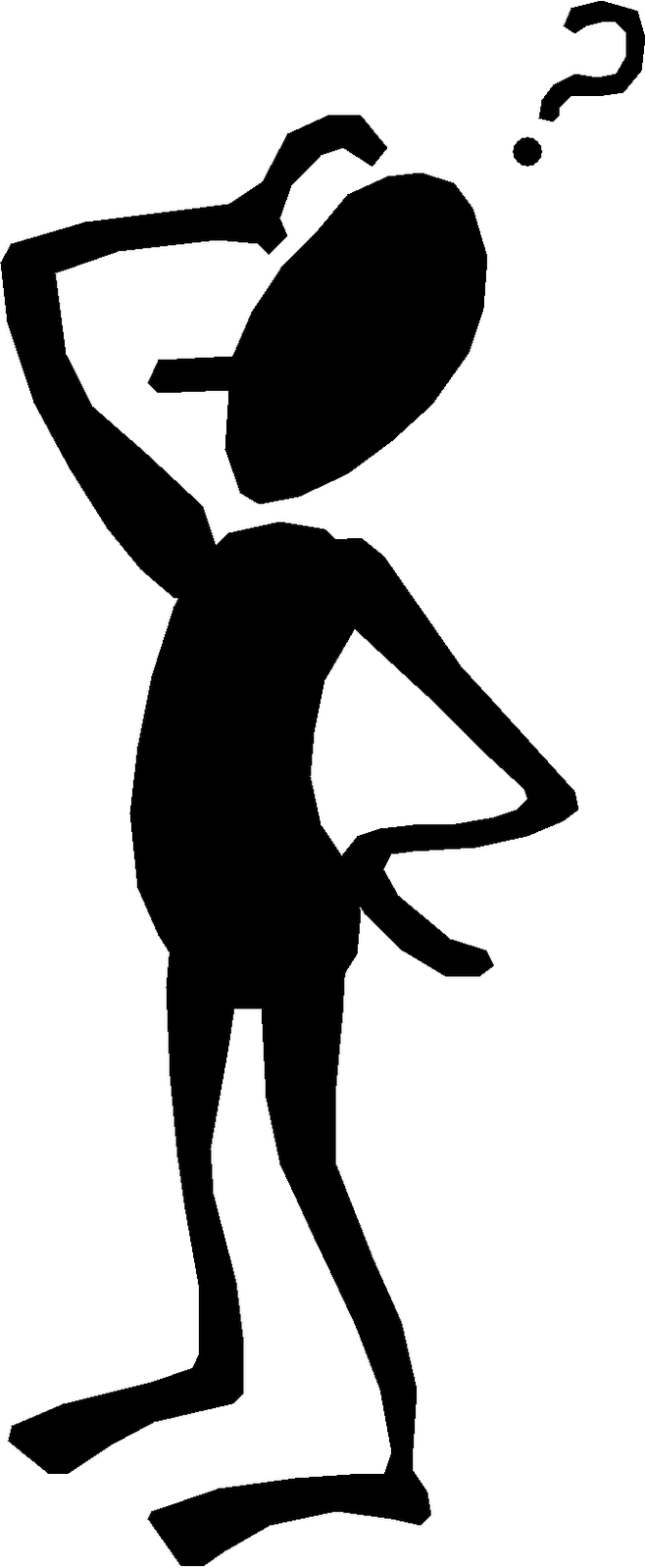 Curriculum Publication
7/7/16
10
Publication formats
Print vs. online editions
Pdf vs. searchable database
Single vs. multiple files:
Polices
Program listings
Course listings
Addenda
Title 5, §58104: Courses approved after publication of the current catalog or schedule of classes must be well publicized.
Inline: strike-out/underline with effective dates
Appendix
Other publications
Student/faculty handbooks
Promotional/outreach materials
College/departmental websites

What’s best (and most practical) for your college?
Curriculum Publication
7/7/16
11
Data integrity
ACCJC Standard II.A.6.c (2014): The institution represents itself clearly, accurately, and consistently to prospective and current students, the public, and its personnel through its catalogs, statements, and publications, including those presented in electronic format…
Data sources
Local curriculum management system
Chancellor’s Office Curriculum Inventory (COCI)
Catalog and schedule
Other publications (by different offices, with different timelines)


What is the official source?
How do we insure its accuracy?
How do we align all other sources to it?
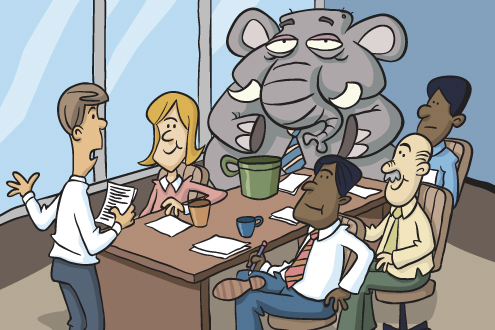 Curriculum Publication
7/7/16
12
REVIEWING PUBLICATION POLICIES
ACCJC Standard II.A.6.c (2014): …It regularly reviews institutional policies, procedures, and publications to assure integrity in all representations about its mission, programs, and services.


How frequently should such reviews occur?
Who participates in this process?
Curriculum Publication
7/7/16
13
Online resources
Ed Code Title 3, Div 7, Part 48, Ch 1, Art 1, Sec78015-78016.5: http://www.leginfo.ca.gov/cgi-bin/calawquery?codesection=edc&codebody=&hits=20
Title 5, 55000: http://www.gamutonline.net/district/swhit/PolicyCategoryList/1126/8
PCAH, 5th Ed.: http://extranet.cccco.edu/Portals/1/AA/ProgramCourseApproval/Handbook_5thEd_BOGapproved.pdf 
COCI Data Element Dictionary
Courses (CB): http://extranet.cccco.edu/Divisions/TechResearchInfoSys/MIS/DED/Course.aspx
Programs (SP): http://extranet.cccco.edu/Divisions/TechResearchInfoSys/MIS/DED/StudentProgramAward.aspx
ACCJC: http://www.accjc.org/eligibility-requirements-standards
Curriculum Publication
7/7/16
14